Community Approach to Trespass and Suicide Prevention
October 24, 2024
Challenges for Trespass andSuicide Prevention
Trespass is the leading cause of death on U.S. rail, including suicide.
Many driving factors stem from larger societal issues that require collaboration with diverse partners.
City planning
Housing instability 
Mental health concerns
Substance use
Lack of rail safety knowledge or vigilance around the track area
Language barriers
Equity considerations
A combination of approaches is often needed, making evaluation challenging.
There may be a lack of empirical knowledge about effectiveness.
Known mitigations may not translate the same way to all communities.
2
*This list is not exhaustive
Local Concerns Require Local Solutions
Each railroad faces a unique set of challenges.
Each community has unique needs.
Community-led efforts support a shared sense of  responsibility.
3
National Strategy: Power of Community
2024 National Strategy for Suicide Prevention Strategic Direction 1: Community-Based Suicide Prevention
Goal 1: Establish effective, broad-based, collaborative, and sustainable suicide prevention partnerships.
Goal 2: Support upstream, comprehensive, community-based suicide prevention.
Goal 3: Reduce access to lethal means among people at risk of suicide.
U.S. Department Of Transportation Strategic Plan FY 2022-2026
Safety Strategies
Protect urban and rural communities and travelers, including vulnerable populations, from health and safety risks. 
Equity Strategies
Empower communities through innovative public engagement with diverse stakeholders and thought leaders to foster exchange and ownership. 
Ensure that equity considerations for disadvantaged and underserved communities are integrated into the planning, development, and implementation of all transportation investments.
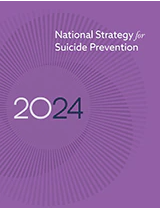 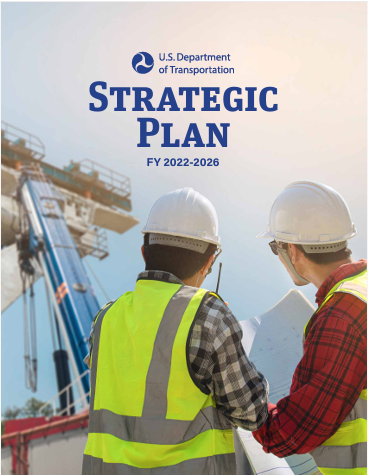 4
CARE Model
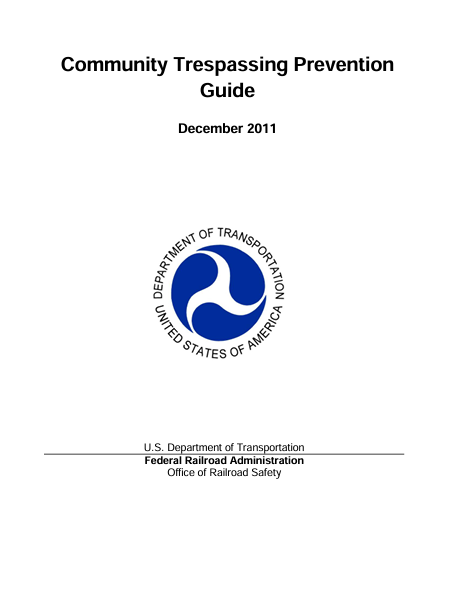 Community
Identify and engage with local stakeholders.
Analysis
Analyze data relevant to the problem.
Response
Identify appropriate actions and implement them.
Evaluation
Evaluate the effectiveness of the response.
5
Pilot Project
Collaborate with local community in Lake Worth Beach, FL.
Expand the CARE Model approach to include behavioral health and other social factors that contribute to risk.
Document the process and lessons learned.
Develop a community-based implementation guide.
6
CARE Approach
Current Status:
Identifying potential funding sources.
Engaging community members.
December 2023		    April 2024		     June 2024		     TBD 2025
Evaluation
Community
Analysis
Response
Identify relevant data sources.
Refine understanding of the problem.
Begin collecting baseline data.
Identify the problem.
Identify stakeholders.
Foster buy-in and engagement.
Identify mitigation strategies.
Identify funding sources.
Engage additional stakeholders.
Begin implementation.
Identify measures.
Evaluate outcomes.
Document lessons learned.
7
Community: Diverse Stakeholder Group
8
Analysis:Local Challenges
Shortcutting due to city planning
Language barriers 
Equity challenges
Suicide
Encampments near the tracks
Continuing to learn about local risk factors
9
Response:Proposed Mitigations
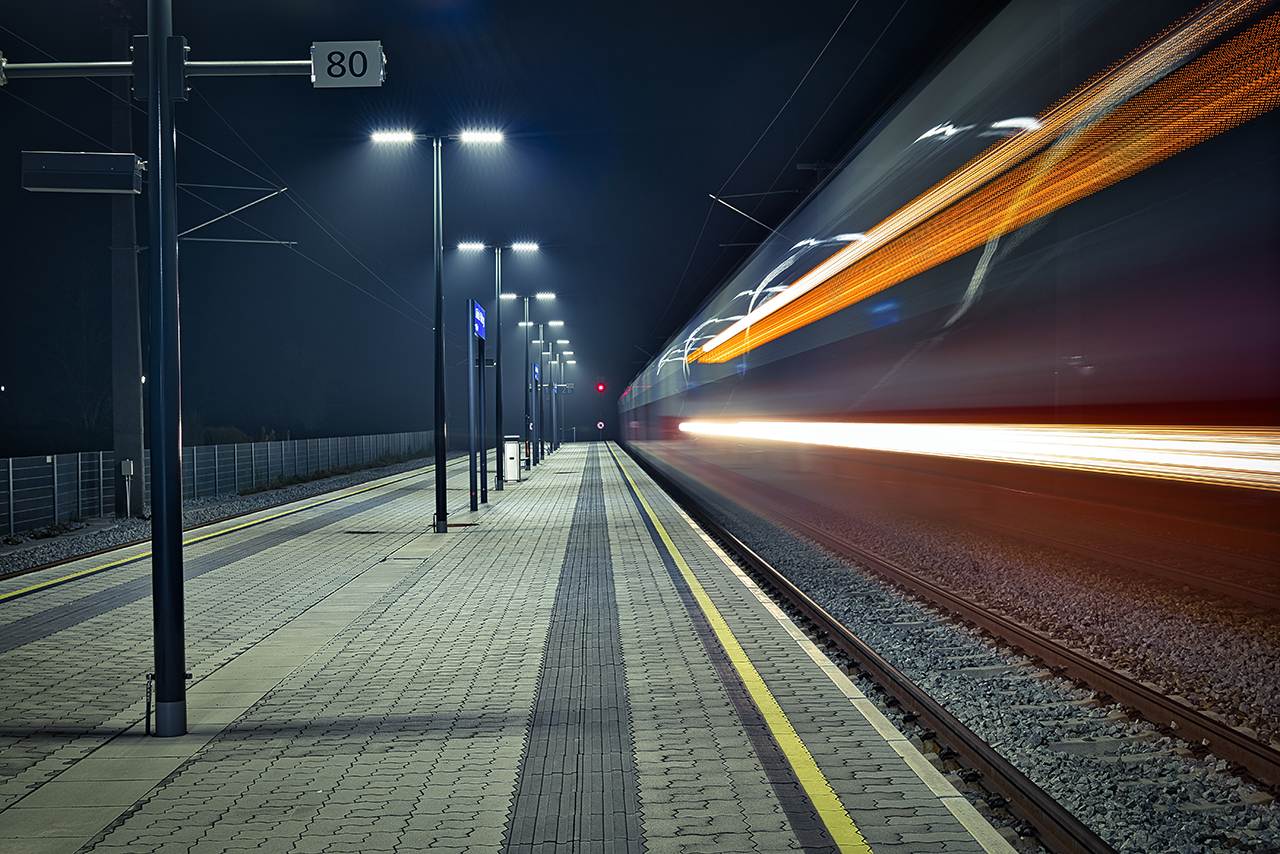 Community outreach worker
Rail safety education
Physical barriers
Improving safer routes
2-1-1 and 988 signage
Crisis intervention training
Bystander education
10
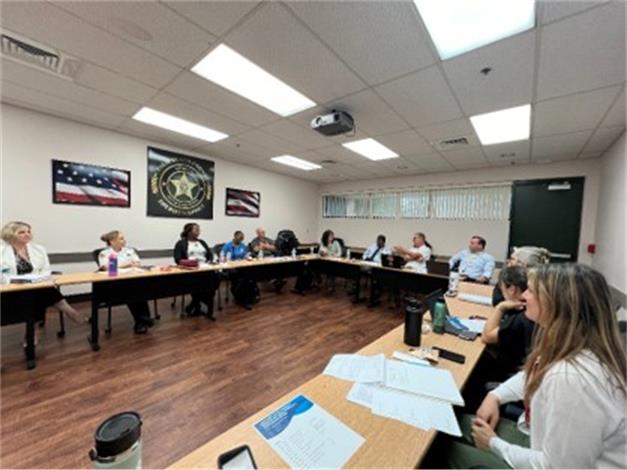 Bonus Benefits
Improved relationship between law enforcement and community members
Improved data collection for law enforcement
Improved communication between first responders and railroads
Emergency Notification System (ENS) sign information provided to dispatch
Expanded crisis intervention training for law enforcement, fire rescue, and railroad personnel
Crisis intervention teams extended to rail environment
11
Know The Warning Signs
Other Resources

www.take5tosavelives.org

www.afsp.org

www.sprc.org

www.988lifeline.org
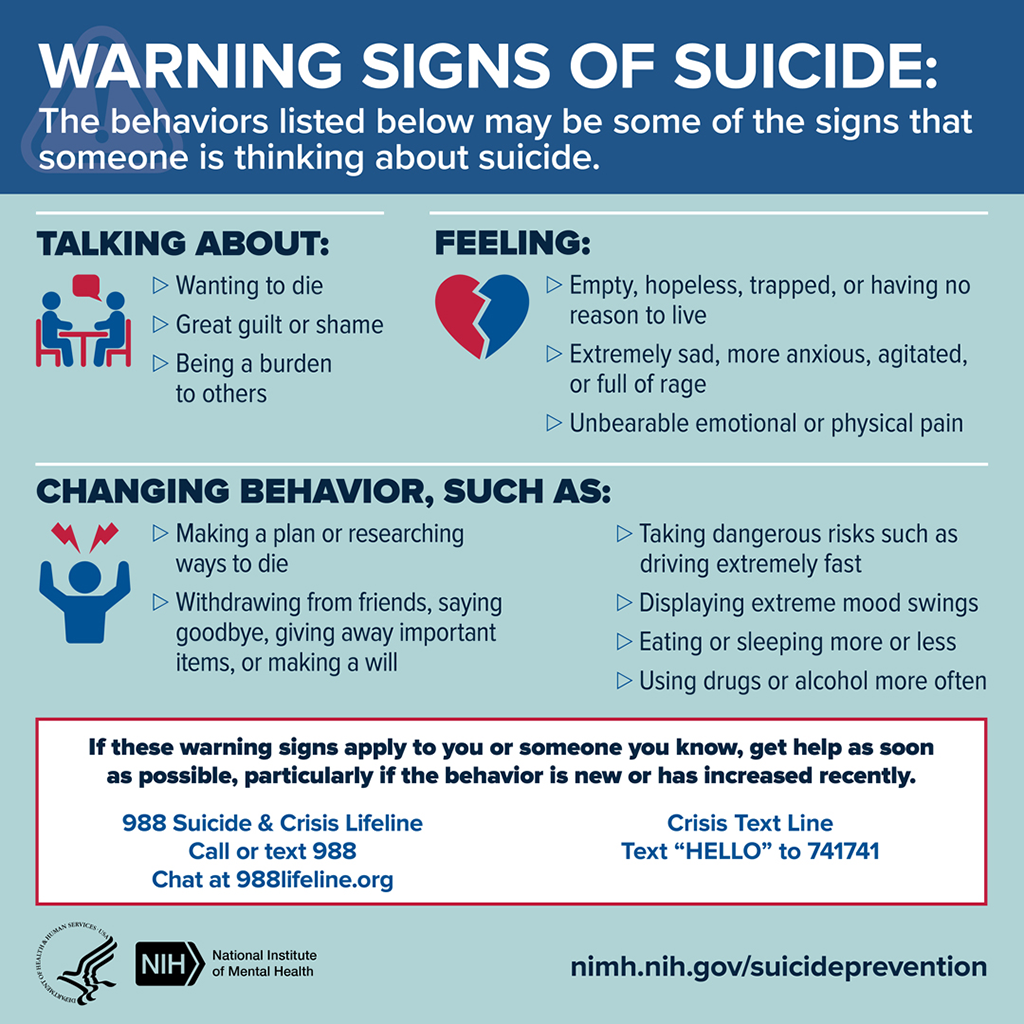 What You Can Do
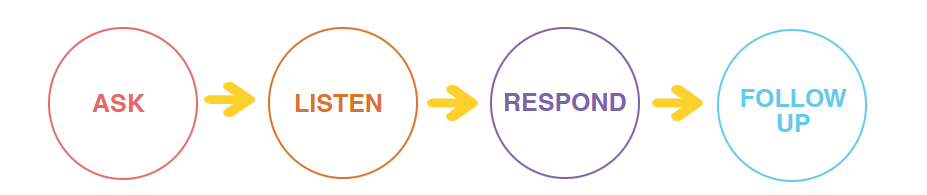 12
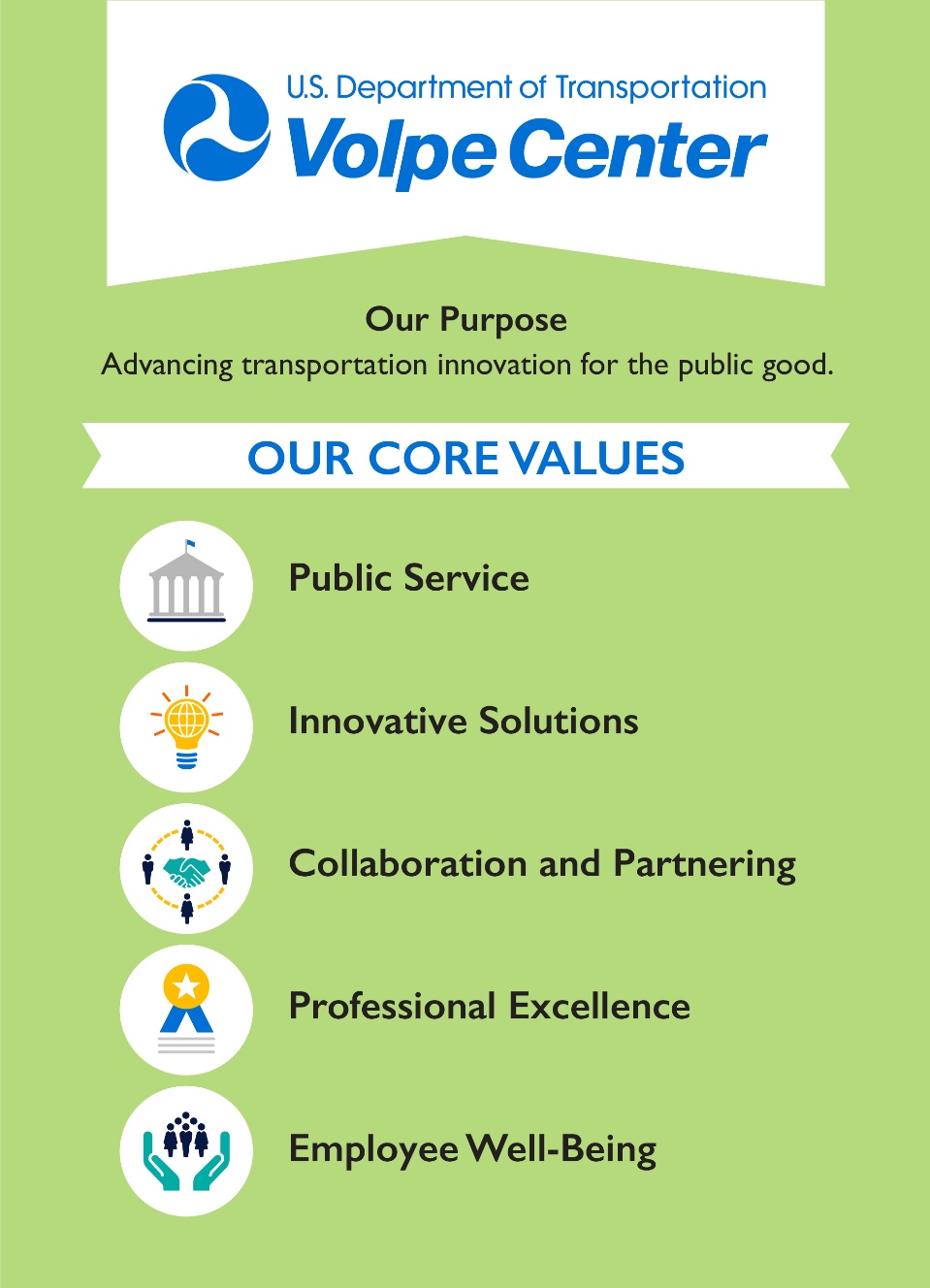 Questions?
Volpe Team:
Danielle Hiltunen
d.hiltunen@dot.gov 

Scott Gabree, PhD
scott.gabree@dot.gov
 
Alexa D’Adamo
alexa.d’adamo@dot.gov 

FRA Team:
Shala Blue, PhD
shala.blue@dot.gov 

Michail Grizkewitsch
michail.grizkewitsch@dot.gov 

Monica Shaw
monica.shaw@dot.gov